Мир РНК разнообразнее, чем кажется
Анастасия Жарикова – 2022
azharikova89@gmail.com
Сколько же генов?
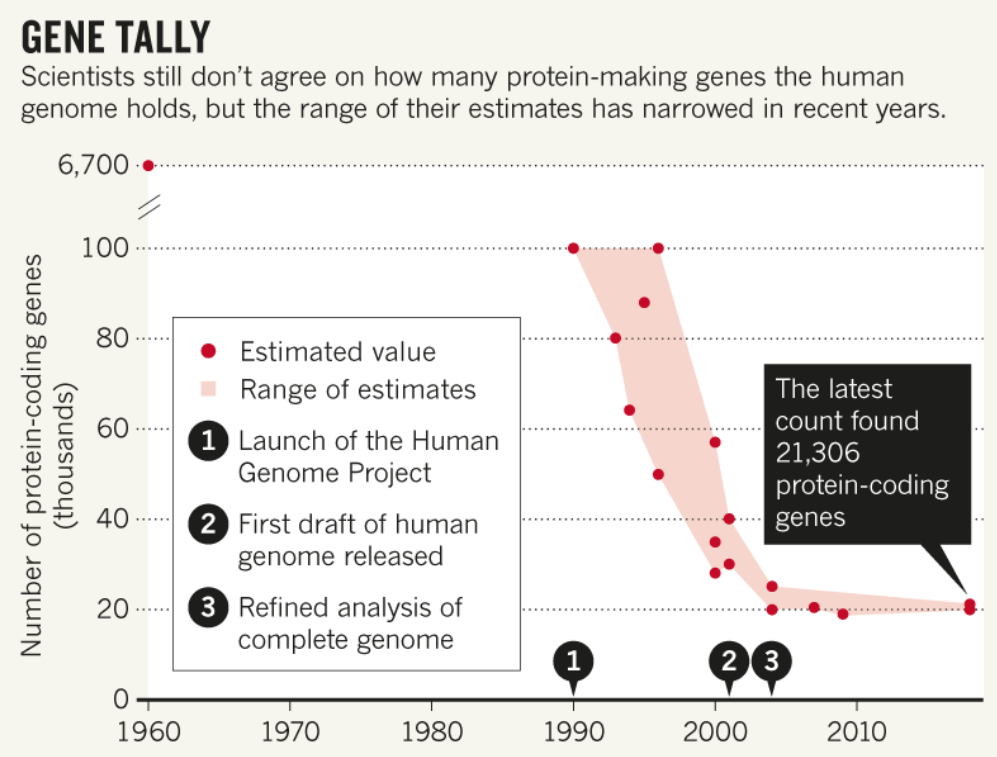 https://www.nature.com/articles/d41586-018-05462-w
2018 год
2
Анализ транскриптомов
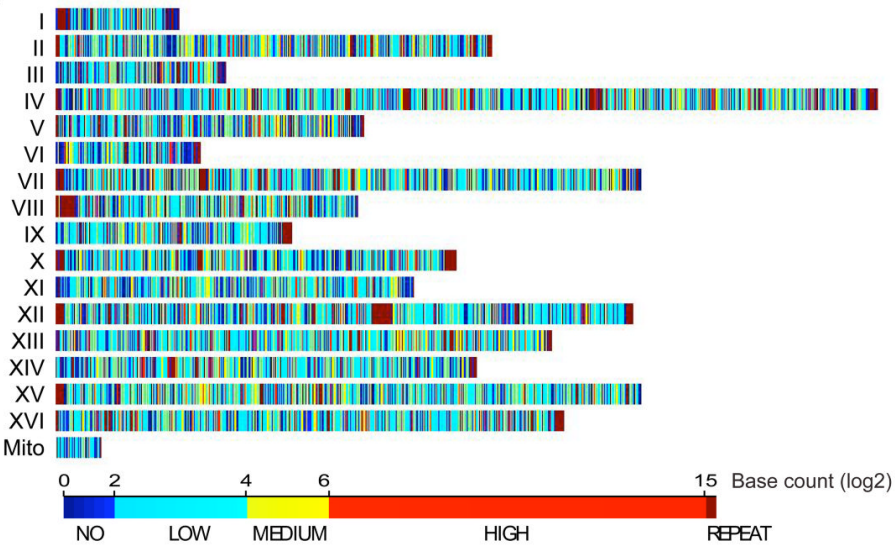 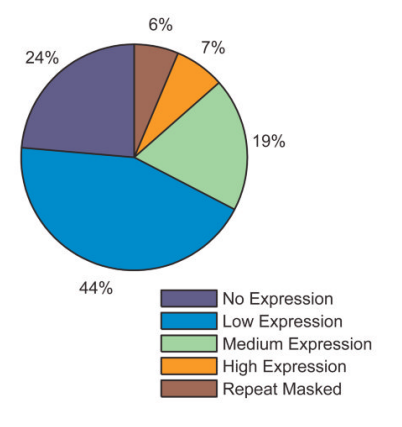 https://pubmed.ncbi.nlm.nih.gov/18451266/
3
GENCODE Release 39 (GRCh38.p13)
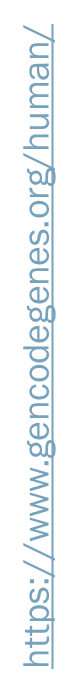 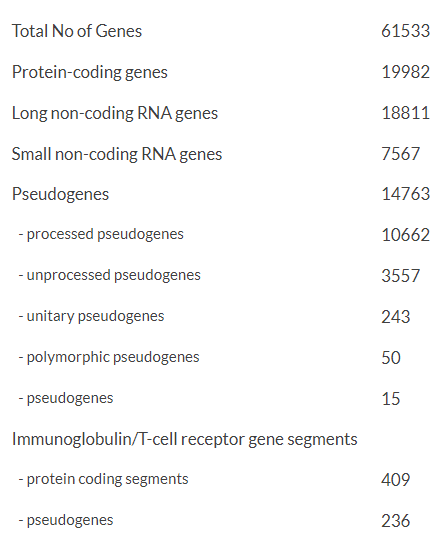 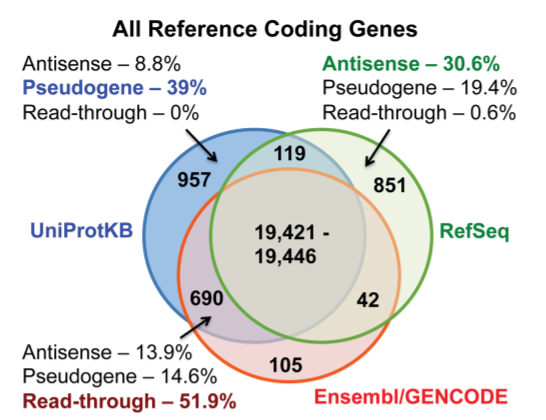 https://pubmed.ncbi.nlm.nih.gov/29982784/
Следим за версиями всего!
4
Какие РНК бывают?
https://www.sciencedirect.com/science/article/pii/S0735109716002242
5
Некодирующие РНК
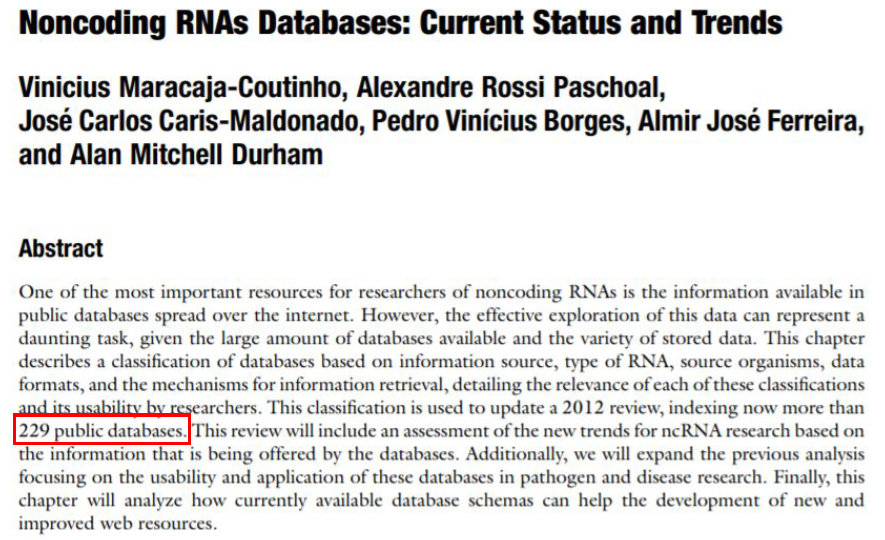 https://pubmed.ncbi.nlm.nih.gov/30635897/
6
Типы РНК
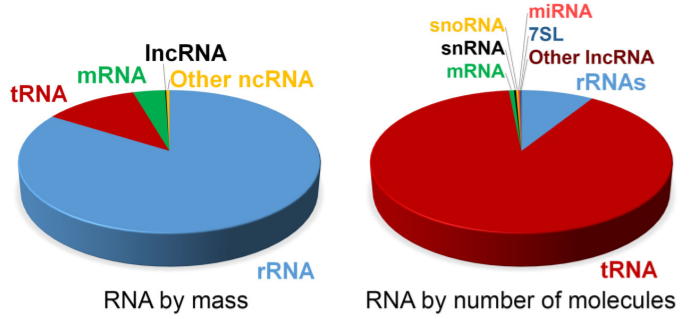 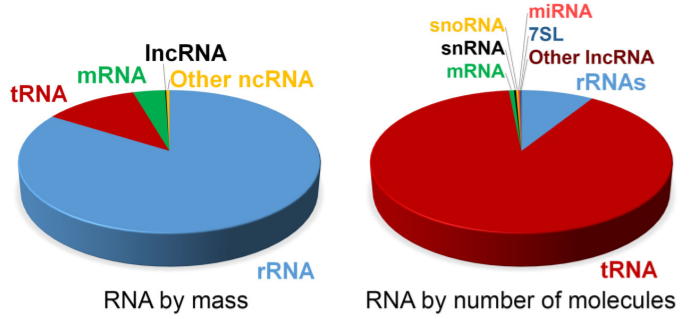 https://pubmed.ncbi.nlm.nih.gov/25674102/
При секвенировании тотальной РНК удаляют рРНК
7
микроРНК
https://sciencejournals.ru/view-article/?j=genrus&y=2020&v=56&n=1&a=GenRus1908016Vashukova
8
пиРНК и транспозоны
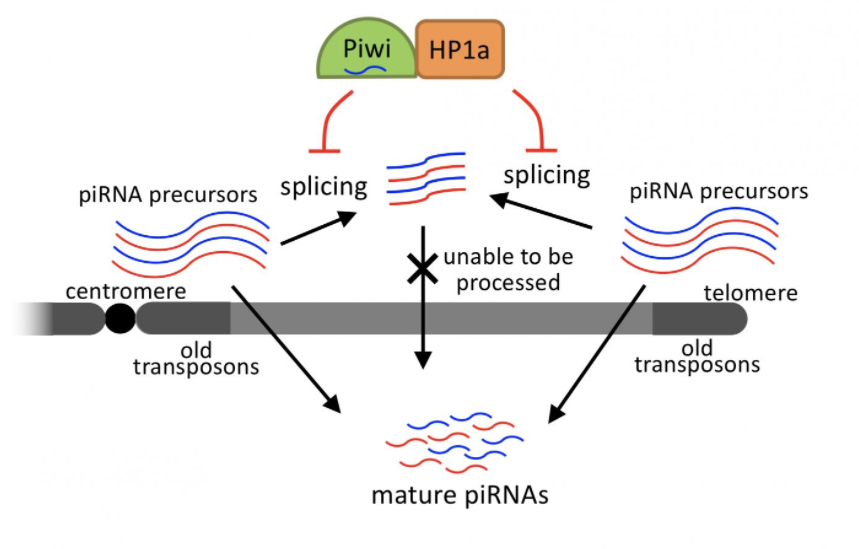 https://www.eurekalert.org/multimedia/663835
9
XIST инактивация Х хромосомы у самок млекопитающих
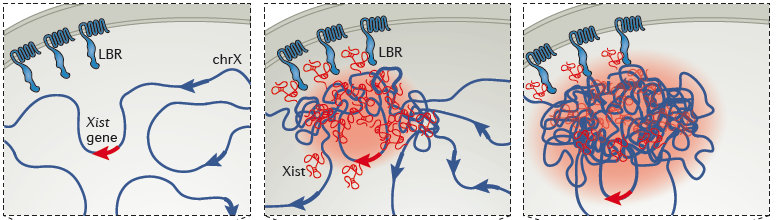 https://pubmed.ncbi.nlm.nih.gov/27783602/
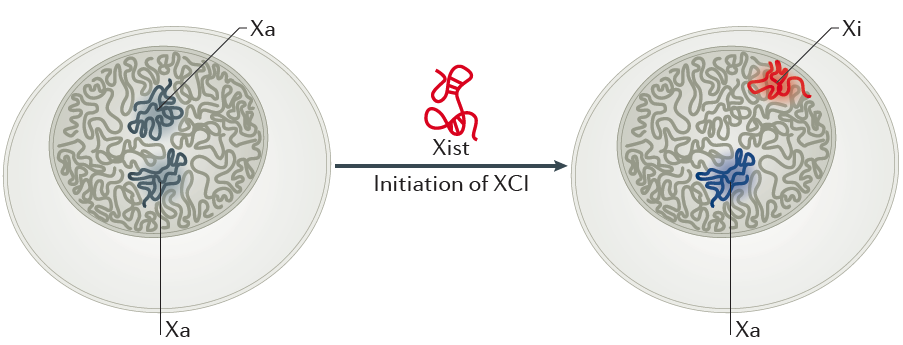 10
Организация ядерных структур
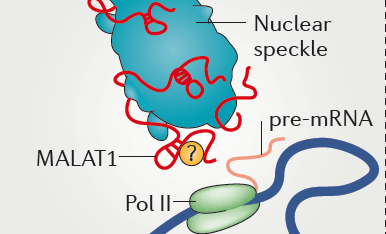 MALAT1 – спеклы
https://pubmed.ncbi.nlm.nih.gov/27783602/
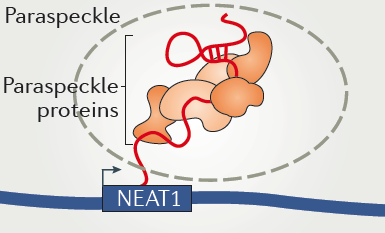 NEAT1 – параспеклы
11
Формирование гетерохроматина
HOTAIR, Kcnqot1 – привлечение факторов ремоделирования хроматина
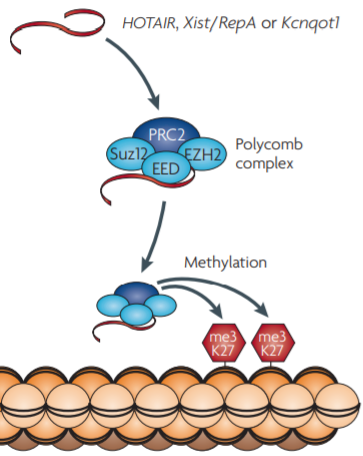 https://pubmed.ncbi.nlm.nih.gov/19188922/
12
Активация транскрипции
HOTTIP – активация генов HOXA
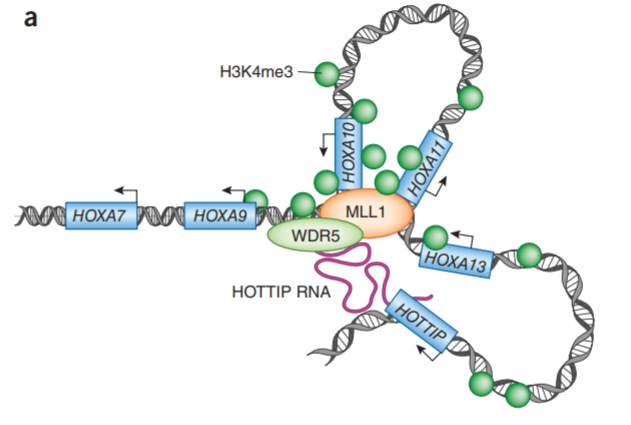 https://pubmed.ncbi.nlm.nih.gov/23132386/
13
Процессинг мРНК у эукариот
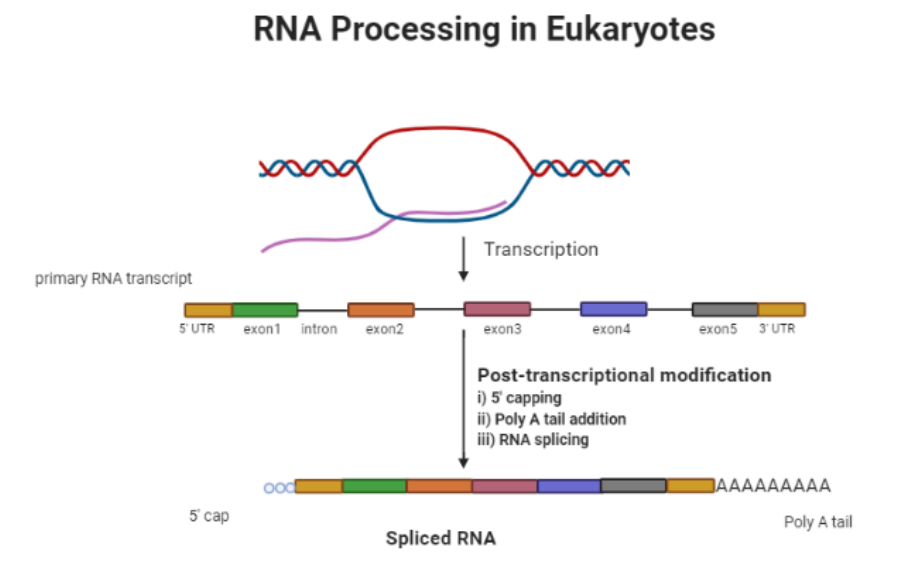 https://www.onlinebiologynotes.com/rna-processing-in-eukaryotes/
14
Выделение фракции полиА-РНК
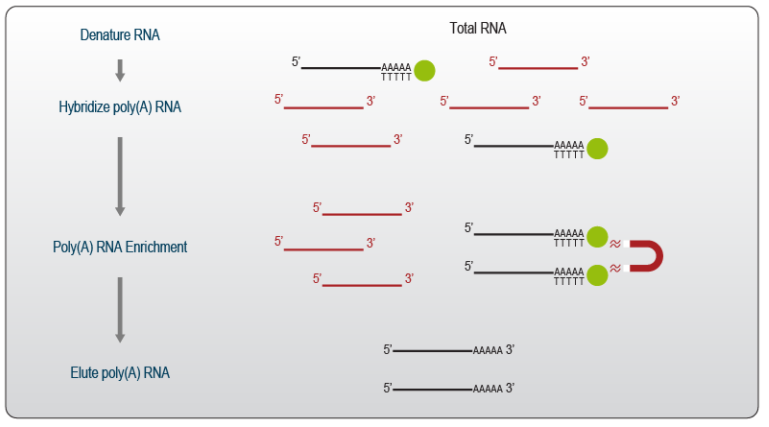 ref
15
Ген vs транскрипт
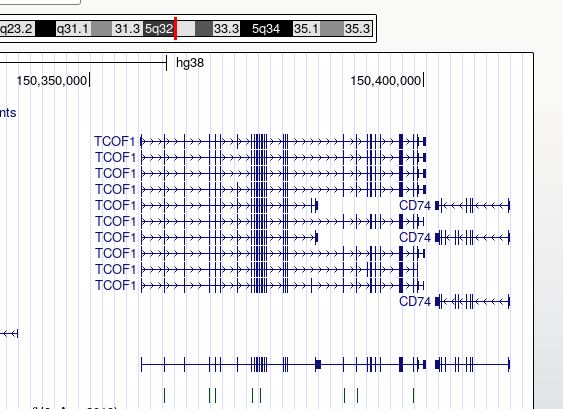 https://genome.ucsc.edu/
16
GENECARDS
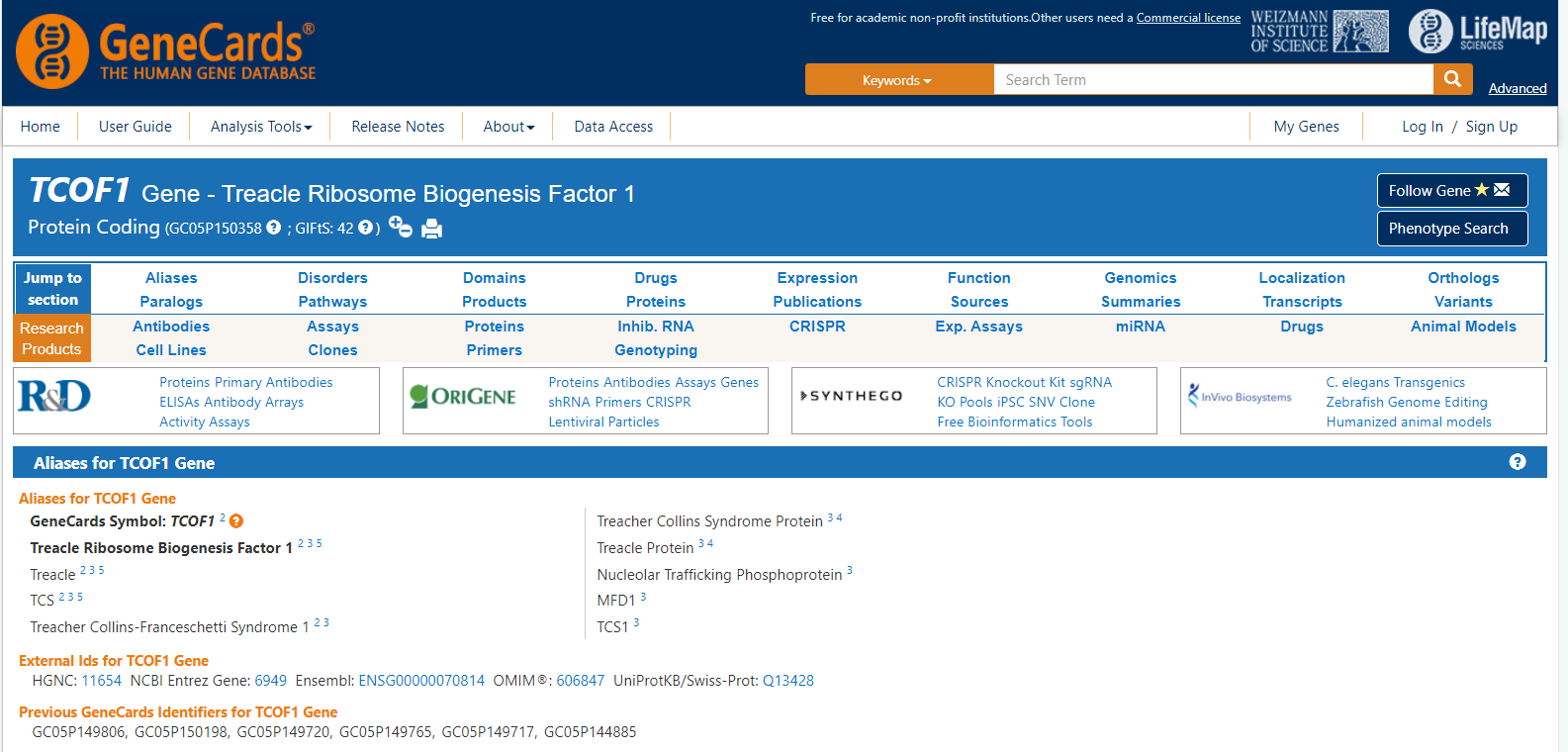 https://www.genecards.org/
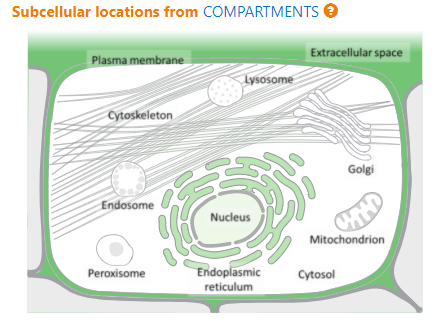 17
Human Protein Atlas
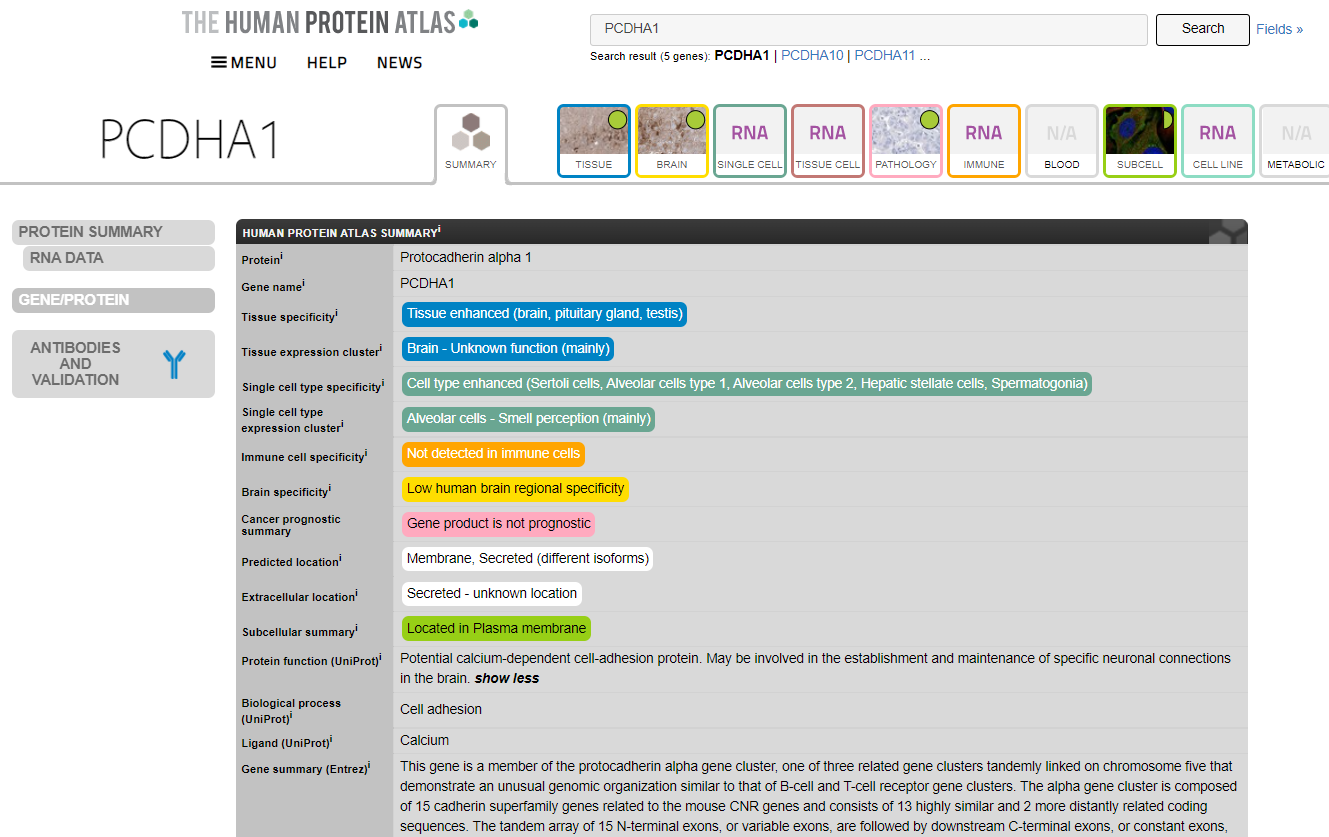 https://www.proteinatlas.org/
18
А если много генов?
Gene Ontology
KEGG
Reactome
STRING
Panther
19
Gene Ontology - GO
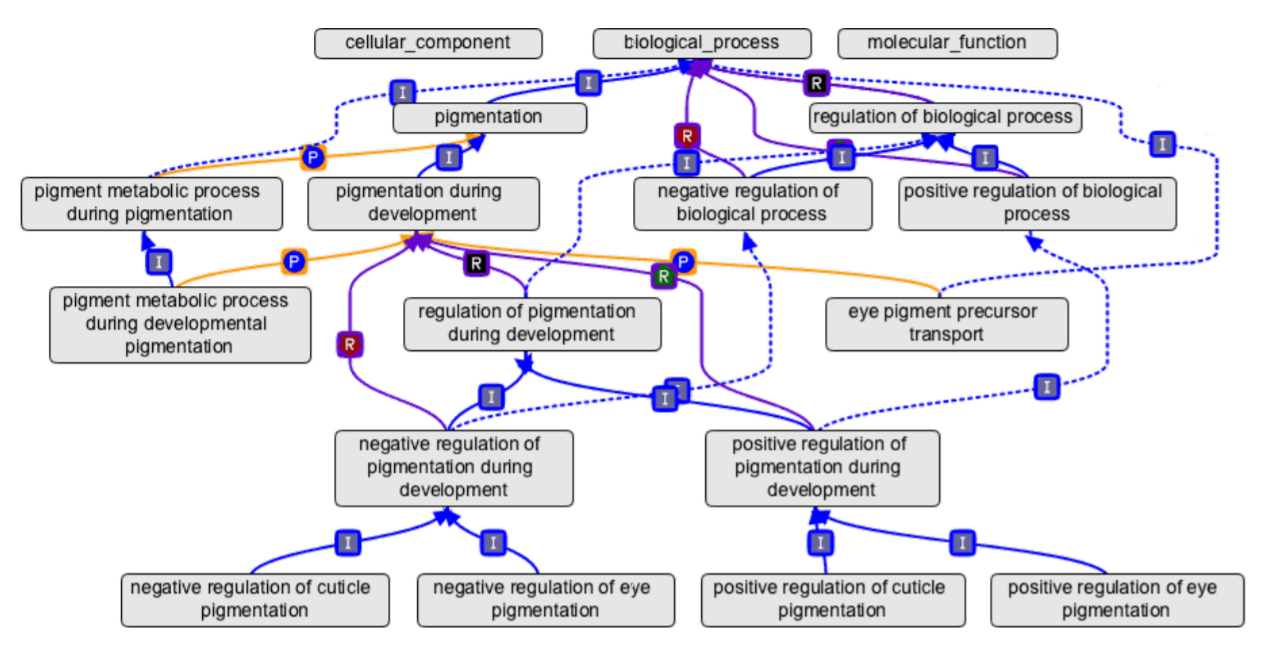 http://geneontology.org/
База данных GO представляет собой граф биологических терминов, соединенных различными отношениями
20
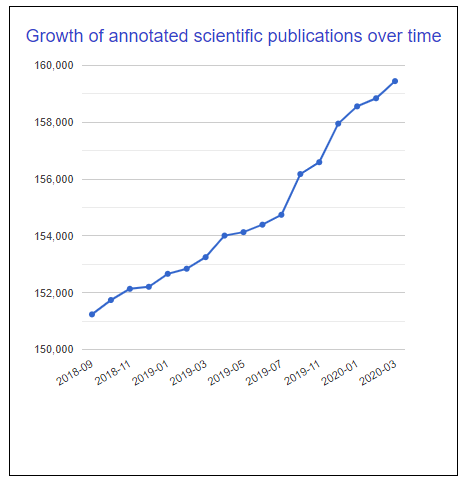 GO
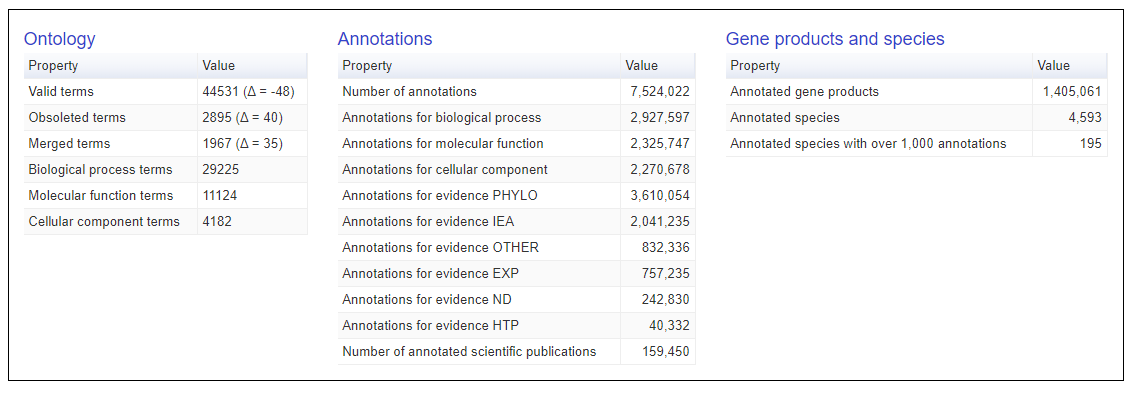 21
GO
Молекулярные функции (англ. molecular function) — специфическая активность генного продукта на молекулярном уровне, например, связывание углеводов илиАТФазная активность. 

	Биологические процессы (англ. biological process) — сложные явления, необходимые для жизнедеятельности организмов и происходящие благодаря осуществлению последовательности молекулярных функций, например, митоз или биосинтез пуринов. 

	Клеточные компоненты (англ. cellular component) — части клетки или внеклеточного пространства, где осуществляется функция генного продукта, например, ядроили рибосома
22
GO
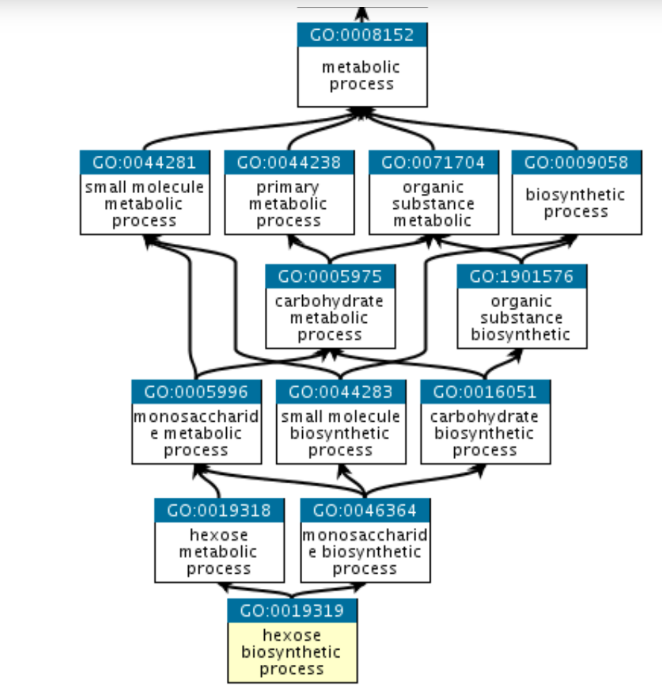 23
Типы достоверности
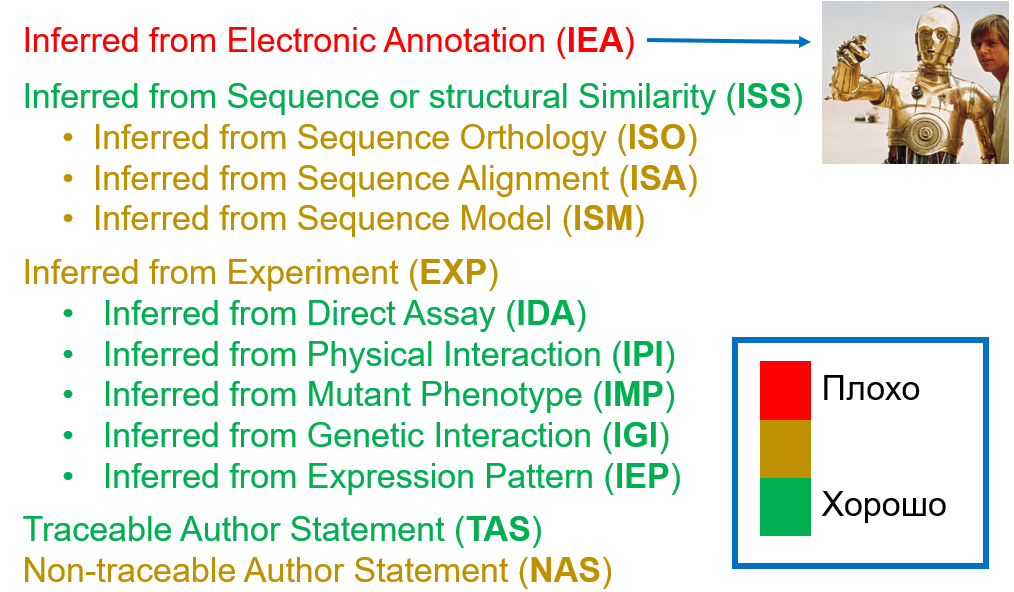 http://geneontology.org/docs/guide-go-evidence-codes/
24
Типы достоверности
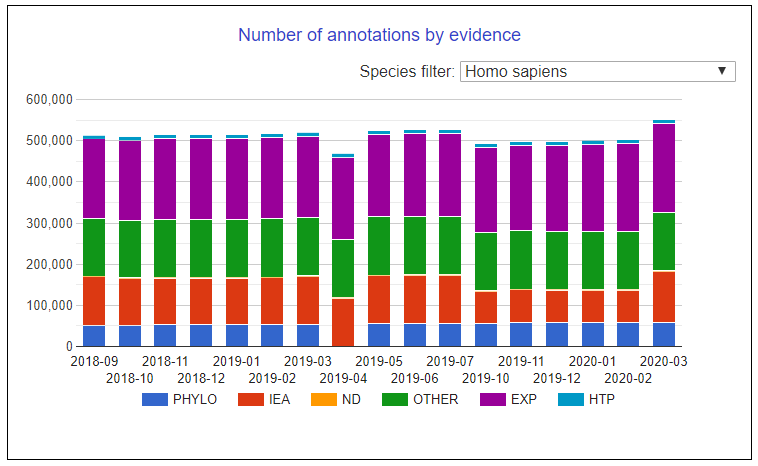 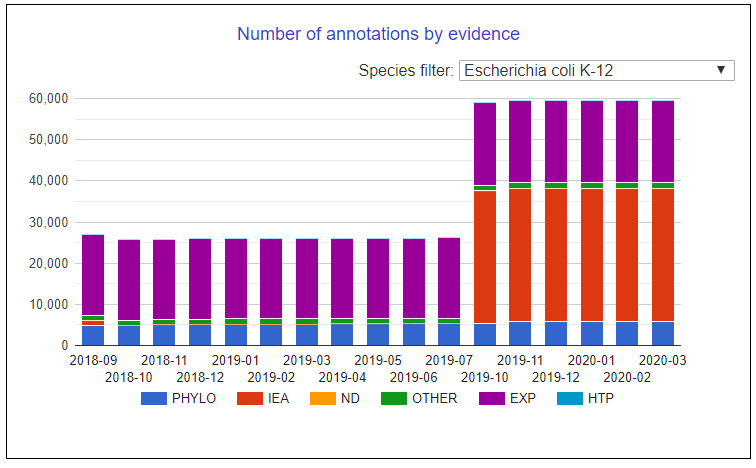 25
KEGG – база данных метаболических путей
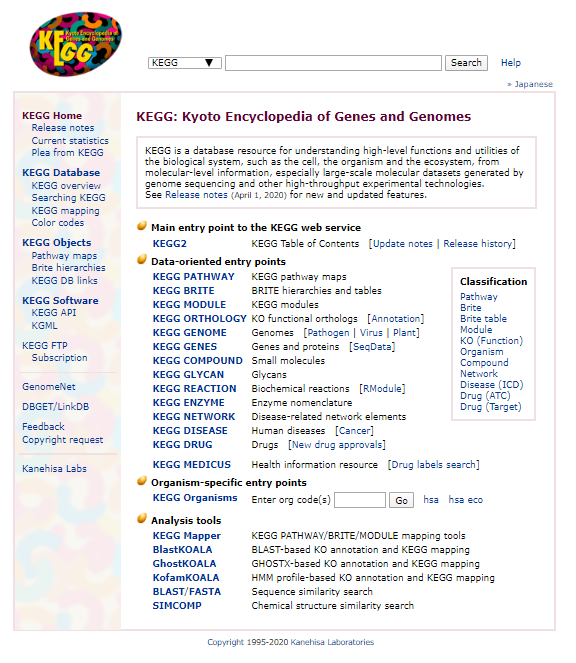 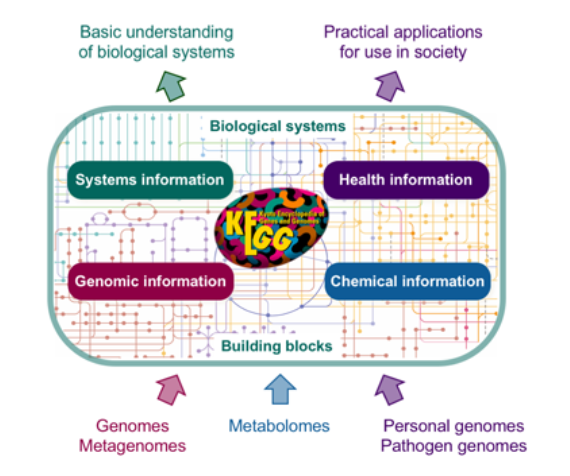 https://www.genome.jp/kegg/
26
KEGG
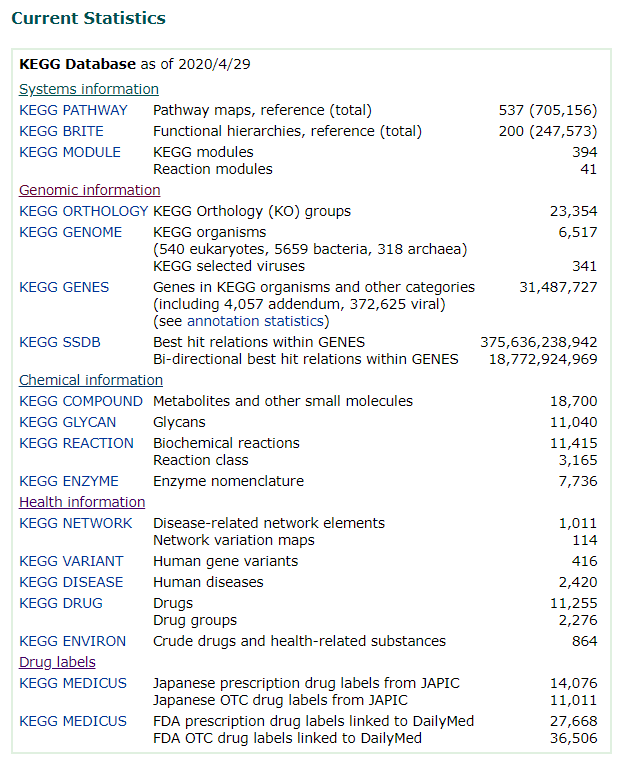 27
KEGG
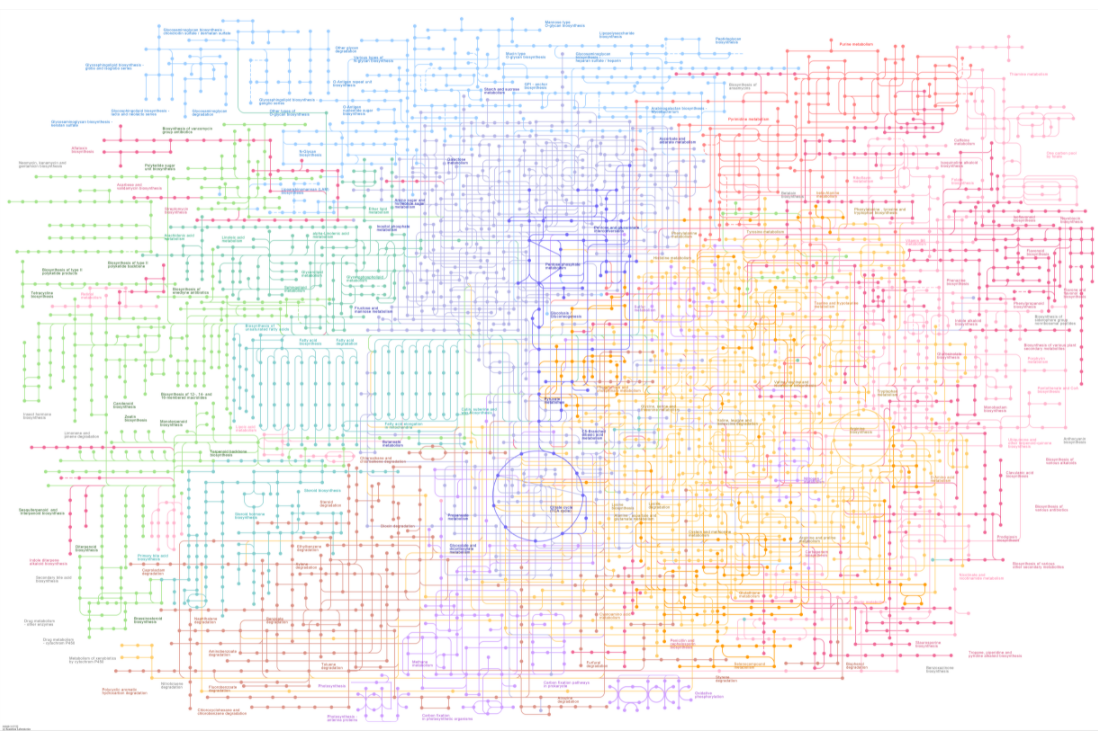 28
KEGG
Другой метаболический путь
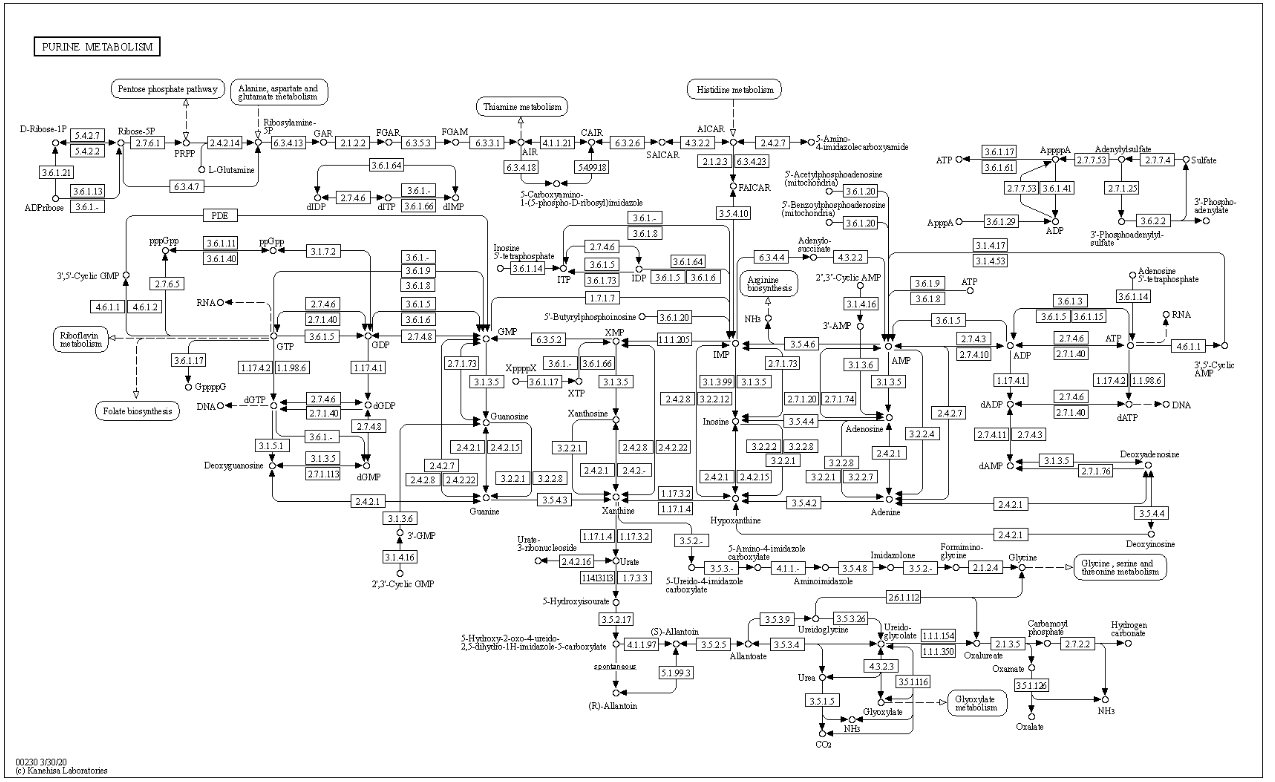 Фермент, 
катализирующий 
реакцию
Соединение
29
KEGG
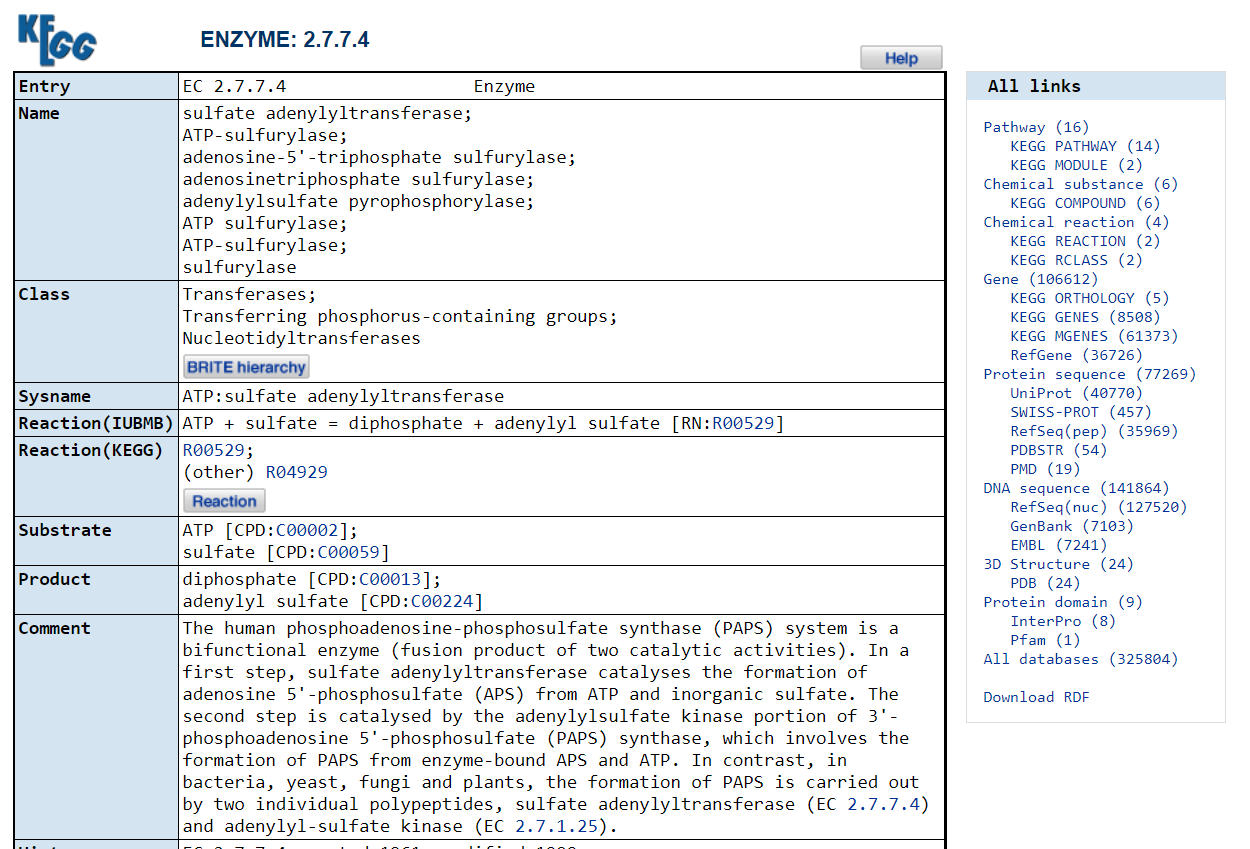 30
Reactome
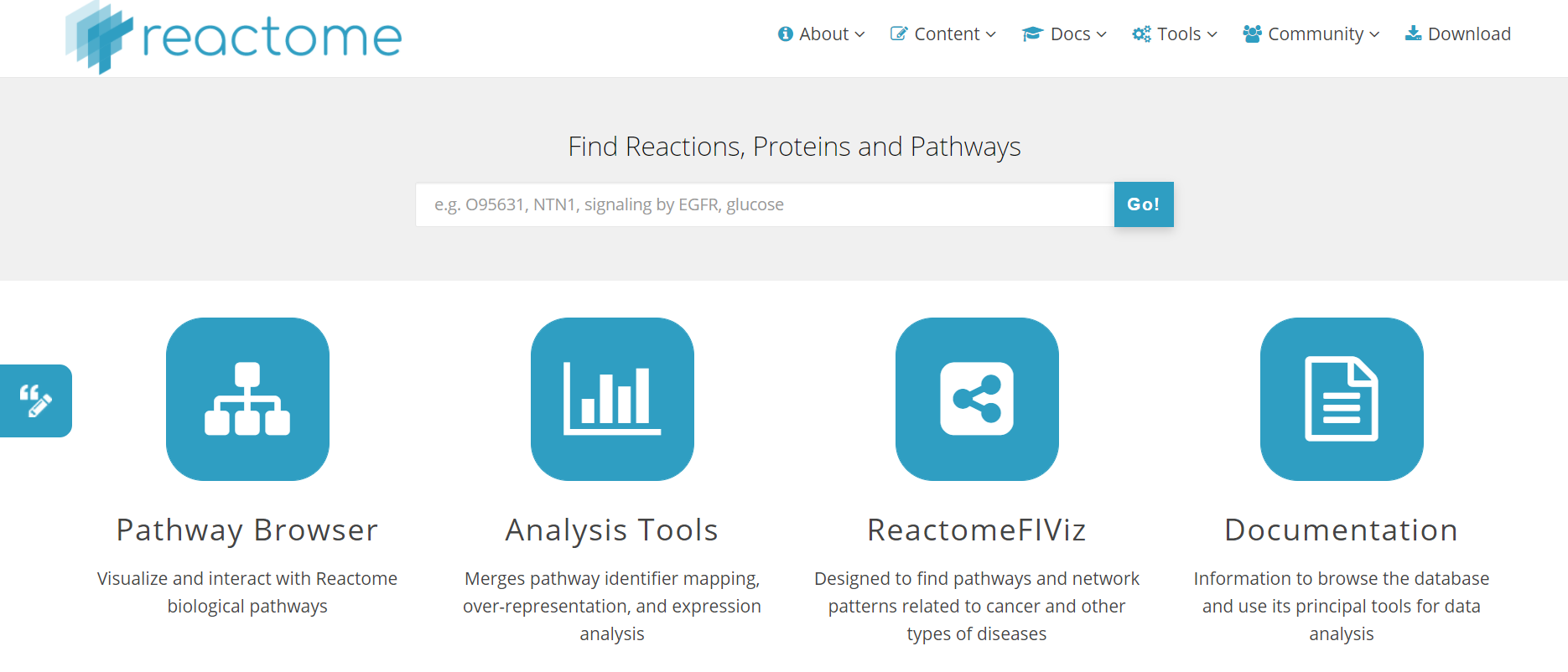 https://reactome.org/
31
Reactome
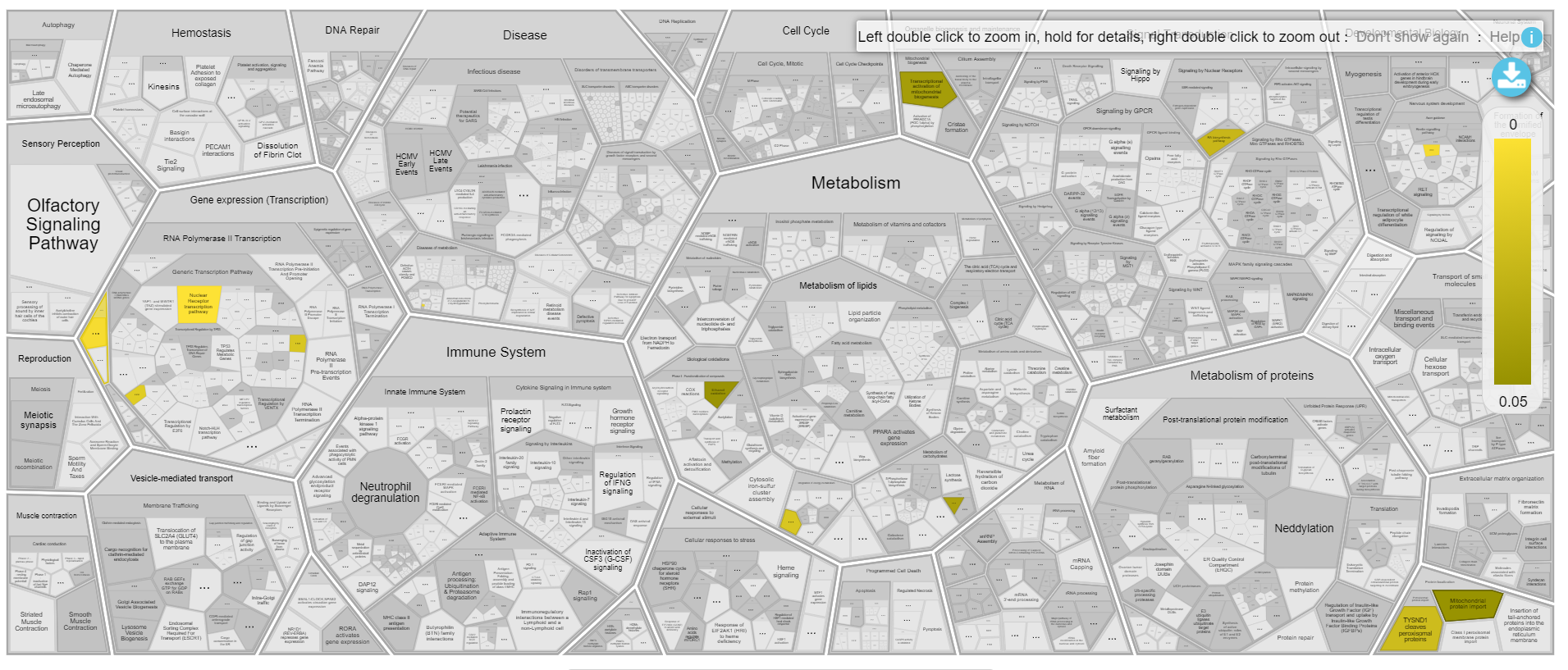 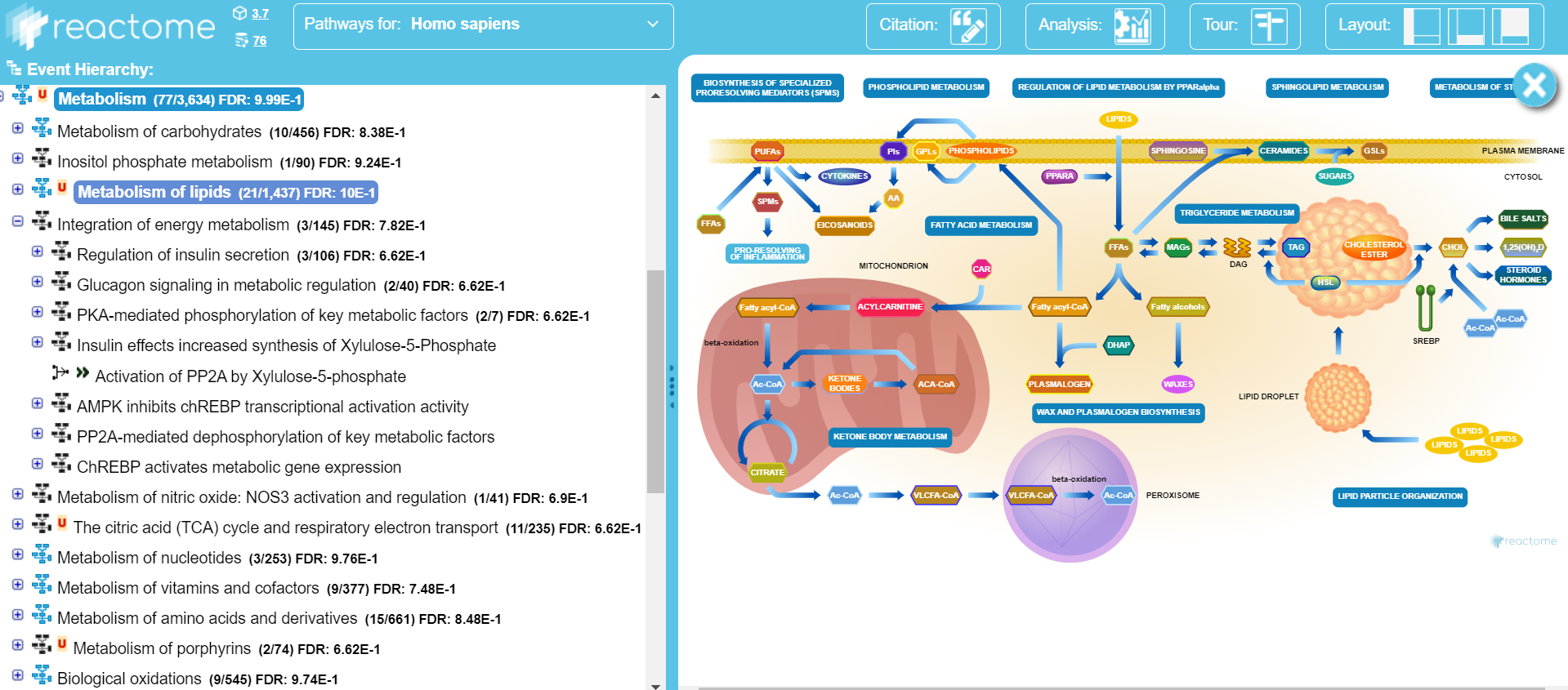 32
STRING
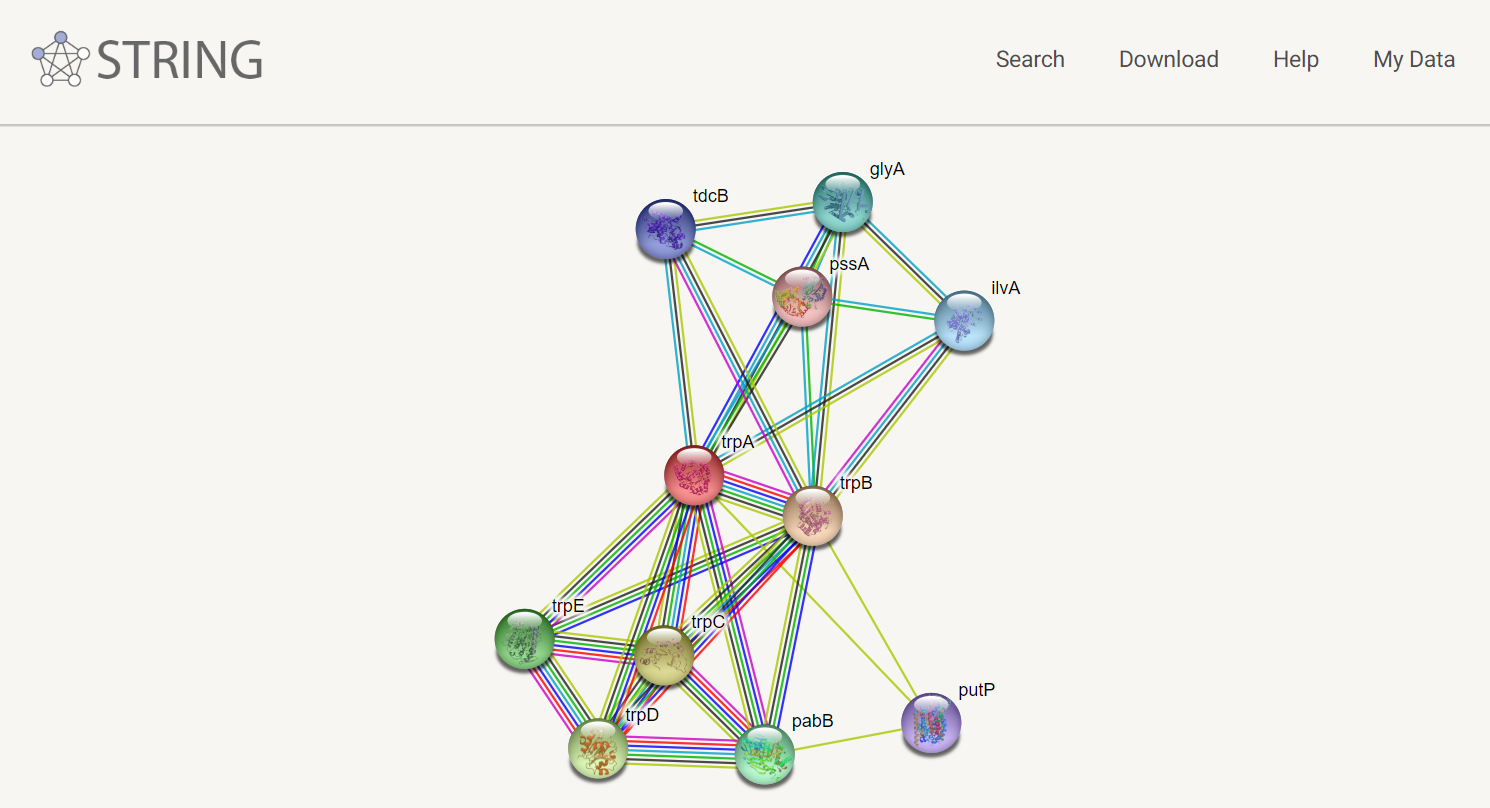 https://string-db.org/
33
STRING
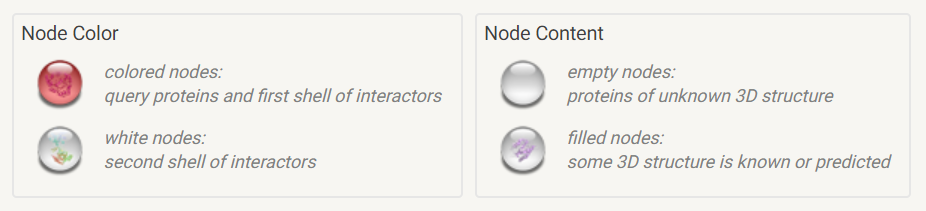 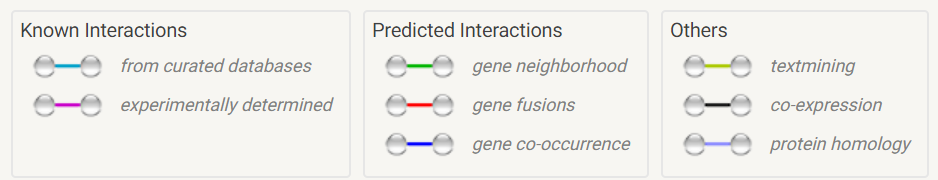 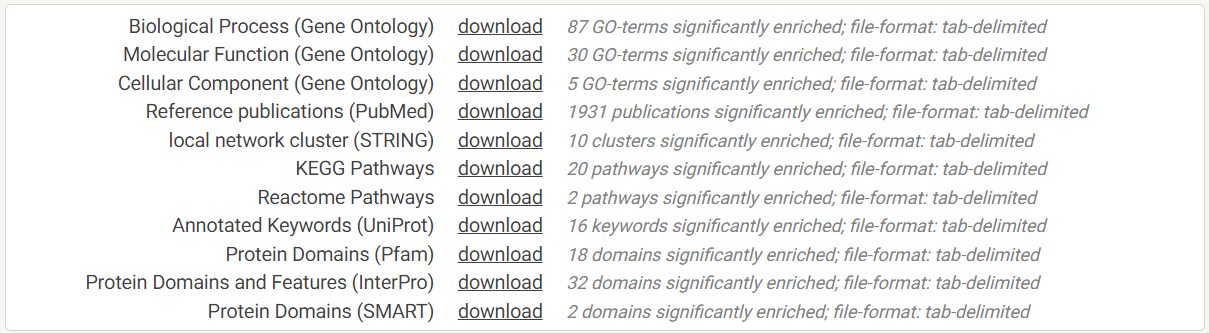 34
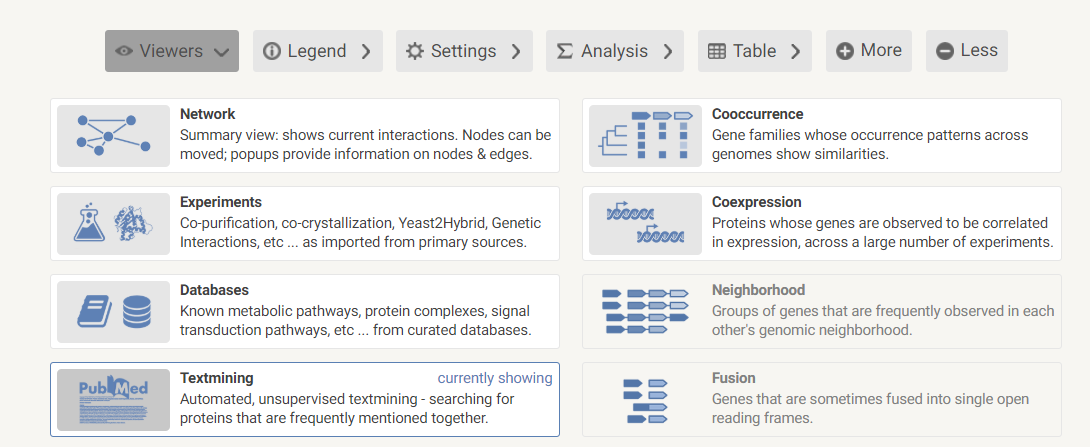 STRING
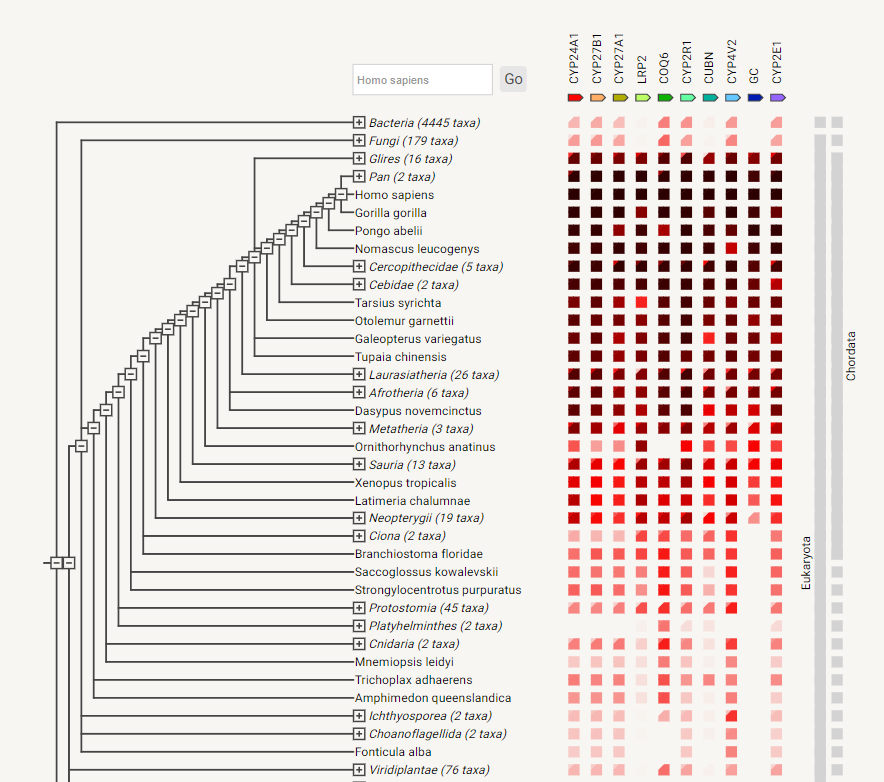 35
Panther
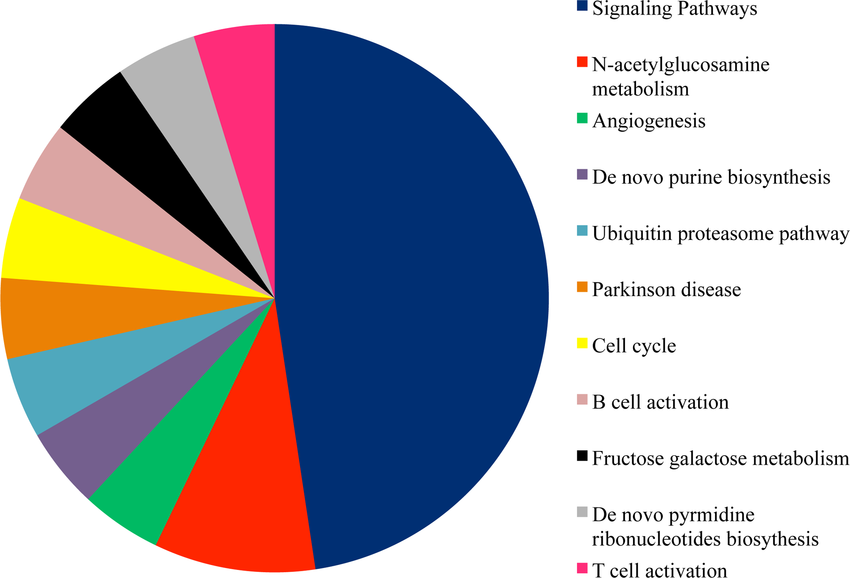 https://journals.plos.org/plosone/article?id=10.1371/journal.pone.0122105
36